Jar Testing – Simple and Effective
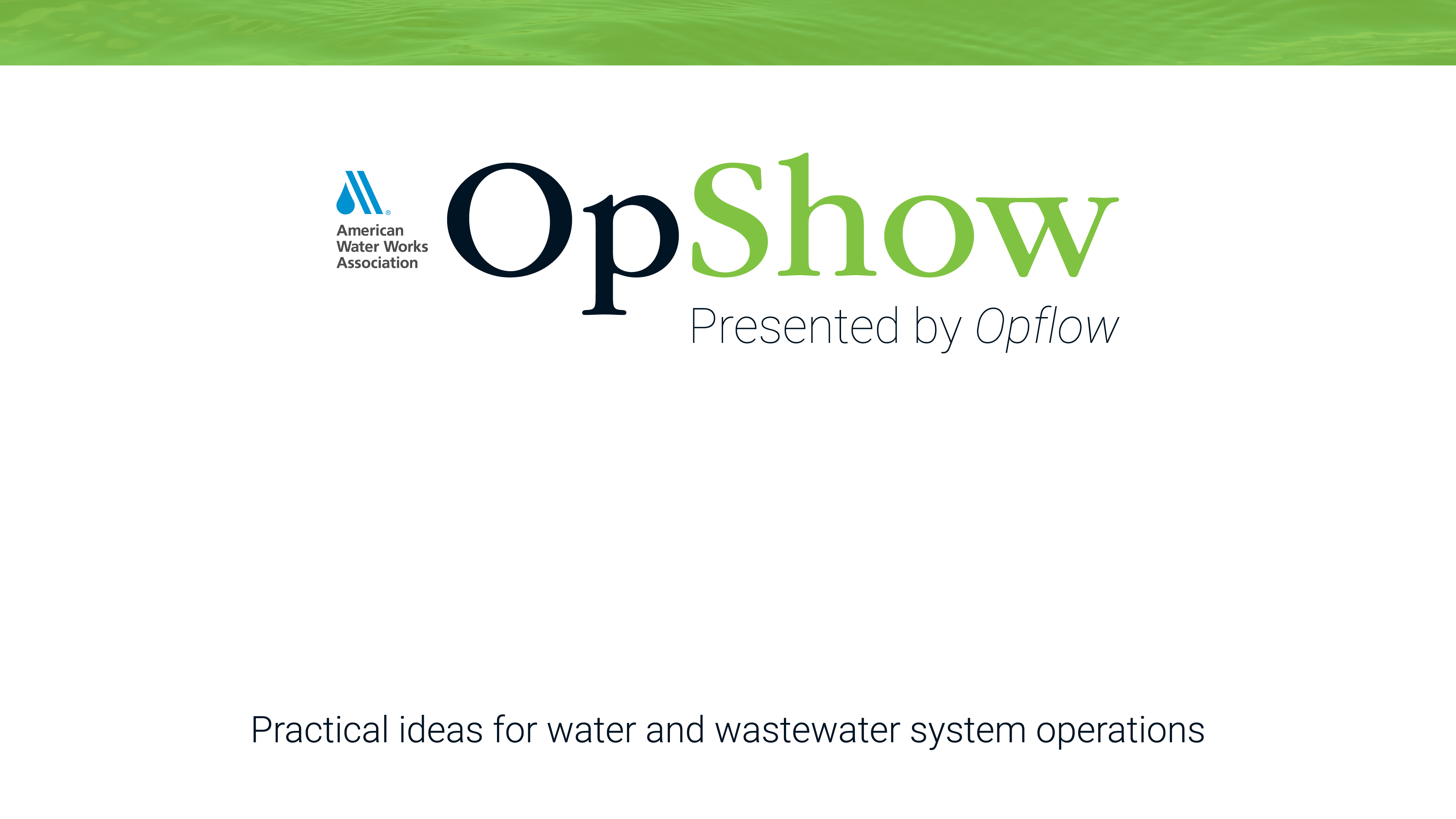 Jar Testing – Simple and Effective
10/19/22
By Guy Schott, P.E.
CA State Water Resources Control Board
Division of Drinking Water
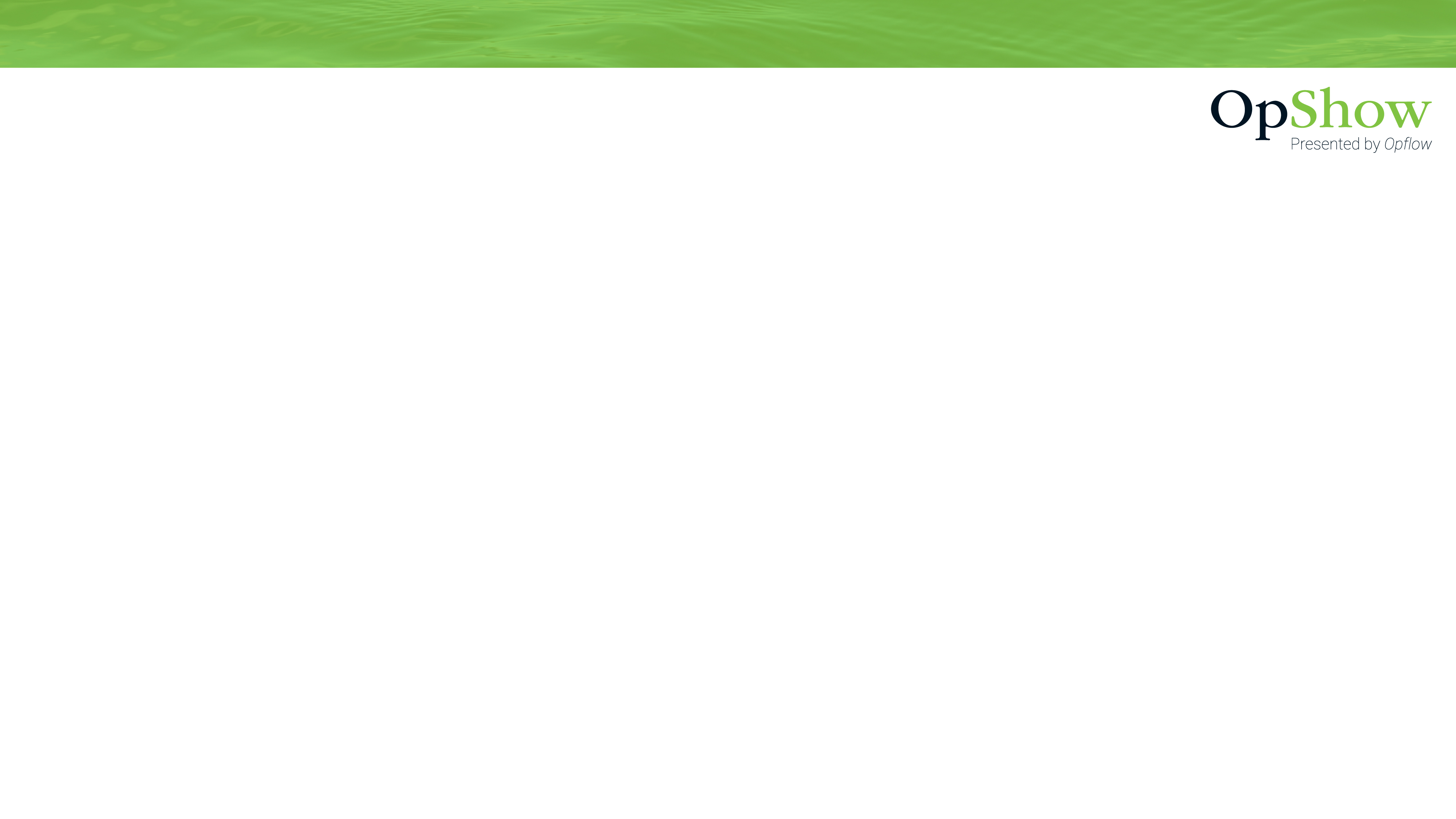 Presentation Overview
Jar Testing – Application
Lab Equipment/Materials
Analysis (Filterability, Filtrate UVT/UVA & Settleability)
Case Studies – Jar Testing
Coagulant overdosing (Filtrate NTU issues)
Kenya (Tenwek Hospital) – New Surface Water Treatment Facility –   Jar Testing/Training for Plant Optimization
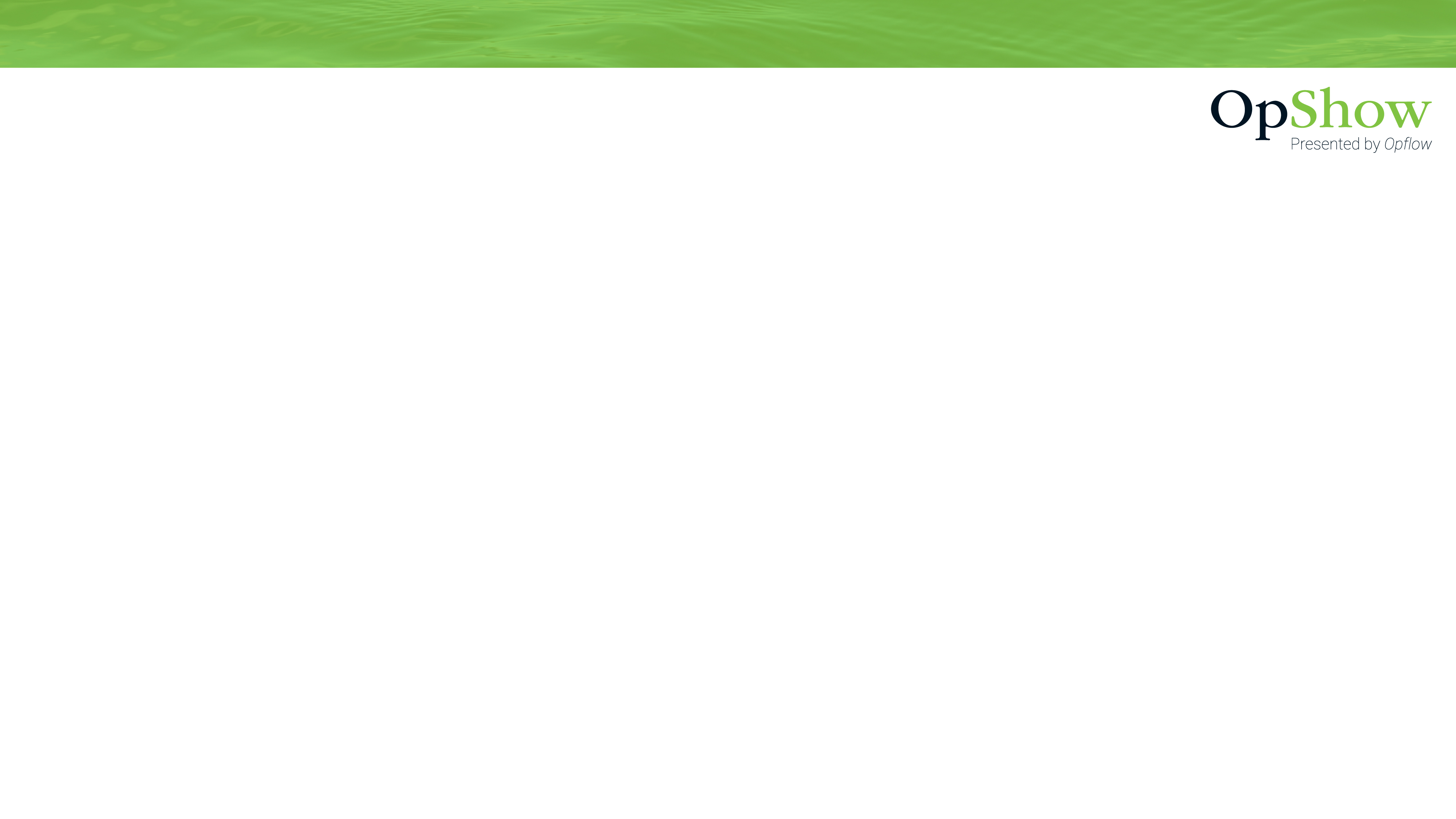 Applied Jar Testing - California
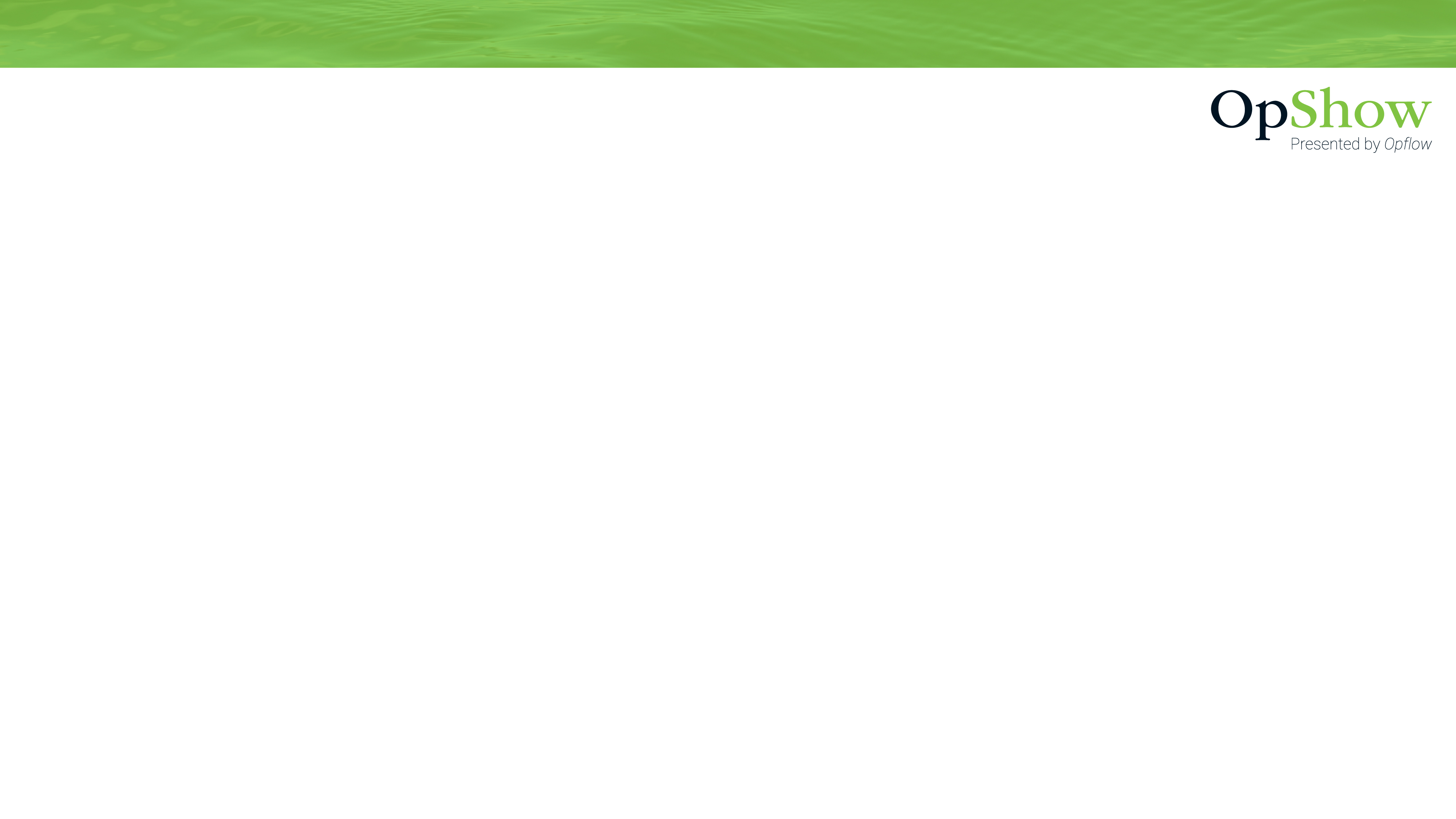 Jar Testing - What’s Important
Simple and effective that provides supporting data - Don’t make it complicated
One set of procedures, methods and analysis that can be applied to most treatment plant technologies
Results that clearly reveal which pre-oxidant, coagulant(s) and dose that provides supporting data on
Filterability (floc strength, turbidity, and perceived head loss)
Dissolved organic carbon reduction (UVA surrogate)
Settleability (turbidity)
Confidence in your jar testing data that is transferable to full-scale plant operations
Lab
4-Jar Tester
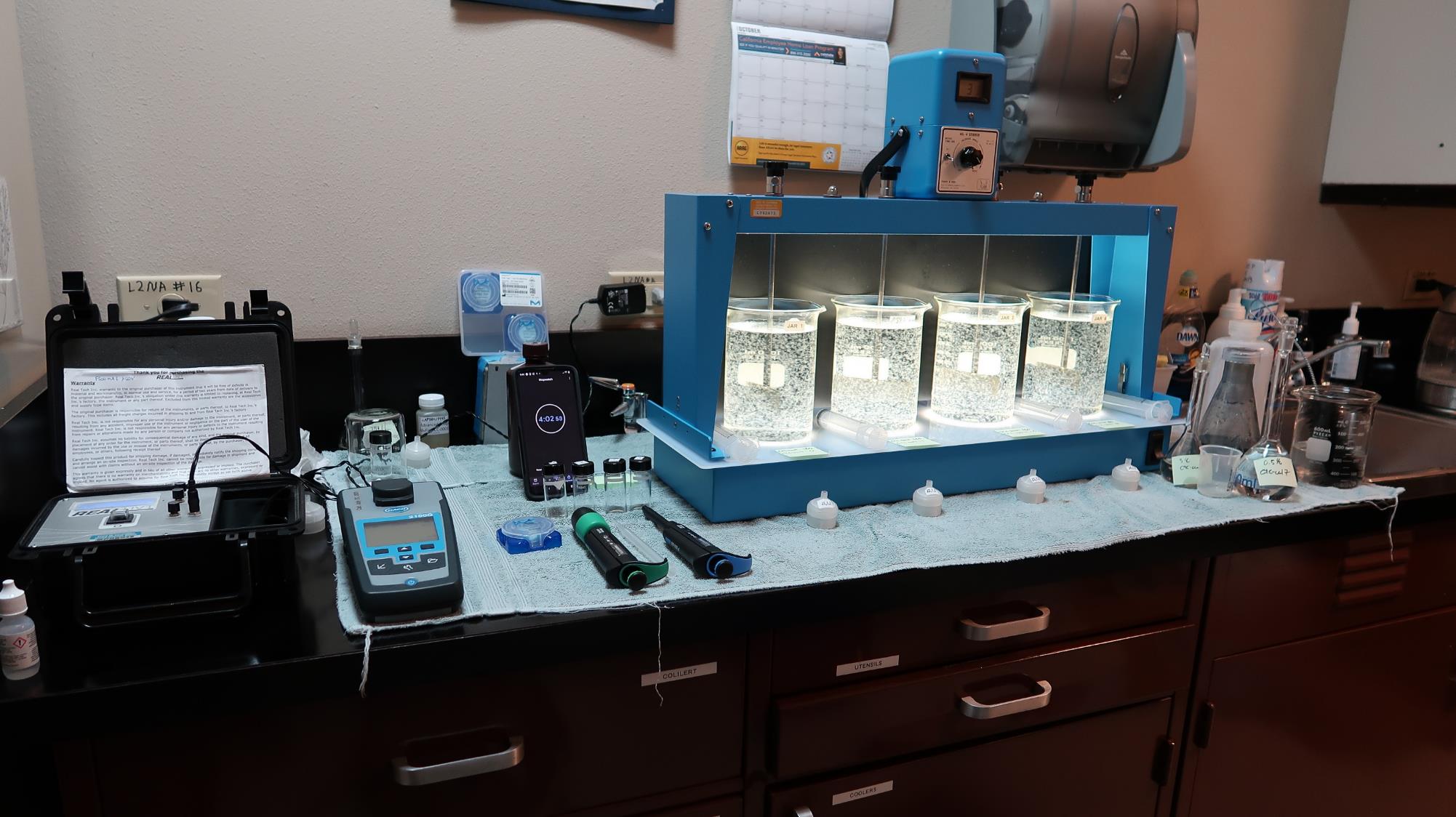 Cuvettes
Syringes
UVA/%UVT
Stock
Solutions
Filters
(1.2 um absolute
Isopore membrane)
Pipettes
Turbidity
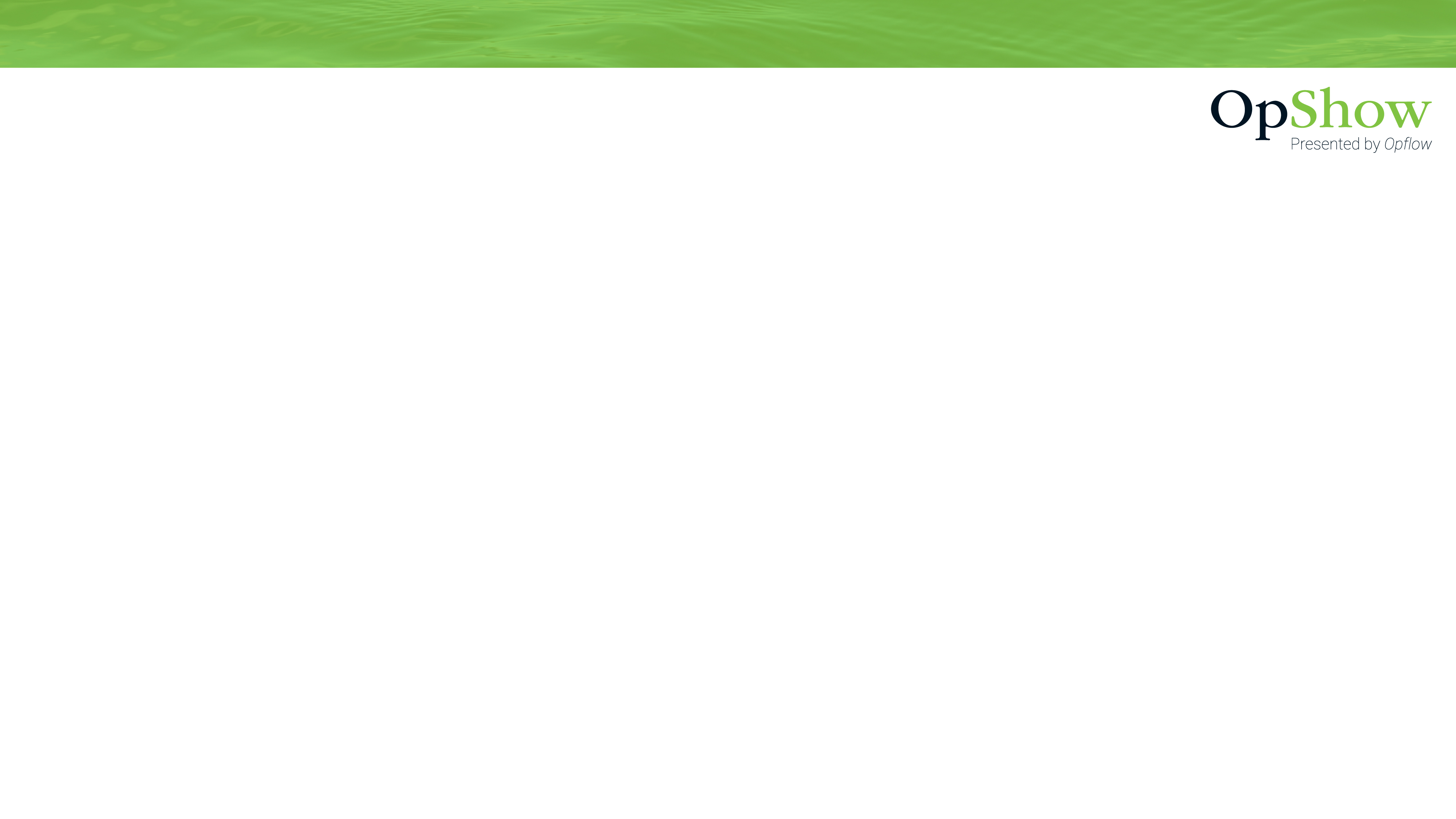 1. Filterability Analysis
Technique and analysis for predicting full-scale media filtration
Materials:
30 mL Syringe w/Luer-Lock Tip
Filter holder
1.2 um absolute Isopore membrane filter
Samples collected at end of flocculation period (post 0-5 minutes) to assess floc strength
Filtration and Analysis: 4 minutes per Jar to complete and record
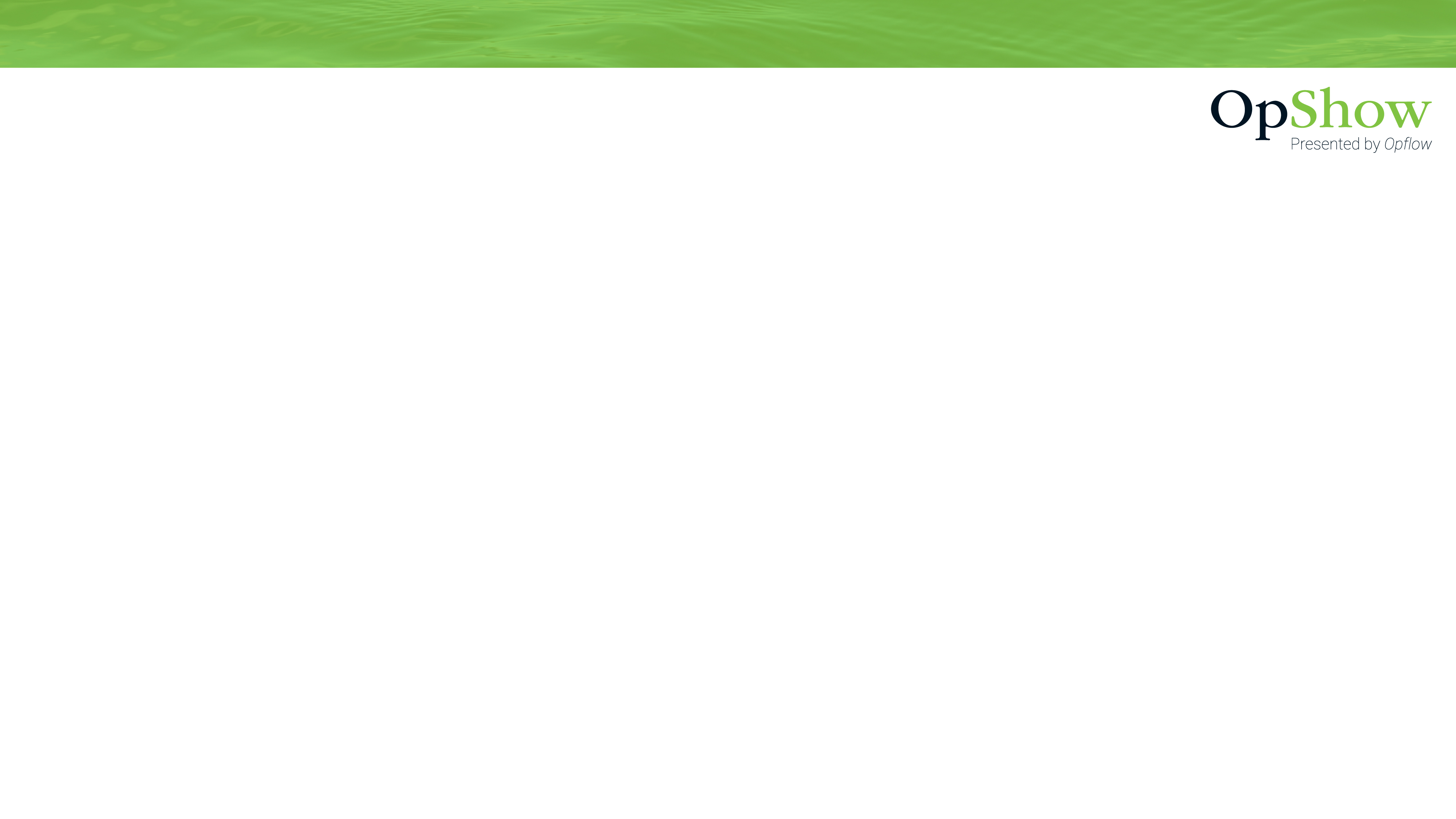 2. UV-Absorption (UVA) Analysis
Surrogate for predicting indirect DOC reduction
Compares different jar testing coagulants and doses for best filtrate UVA
Systems with DBP issues, UVA measurements are critical for determining optimum coagulant and dose
Filtrate UVA Analysis: 1 minute per Jar to complete and record
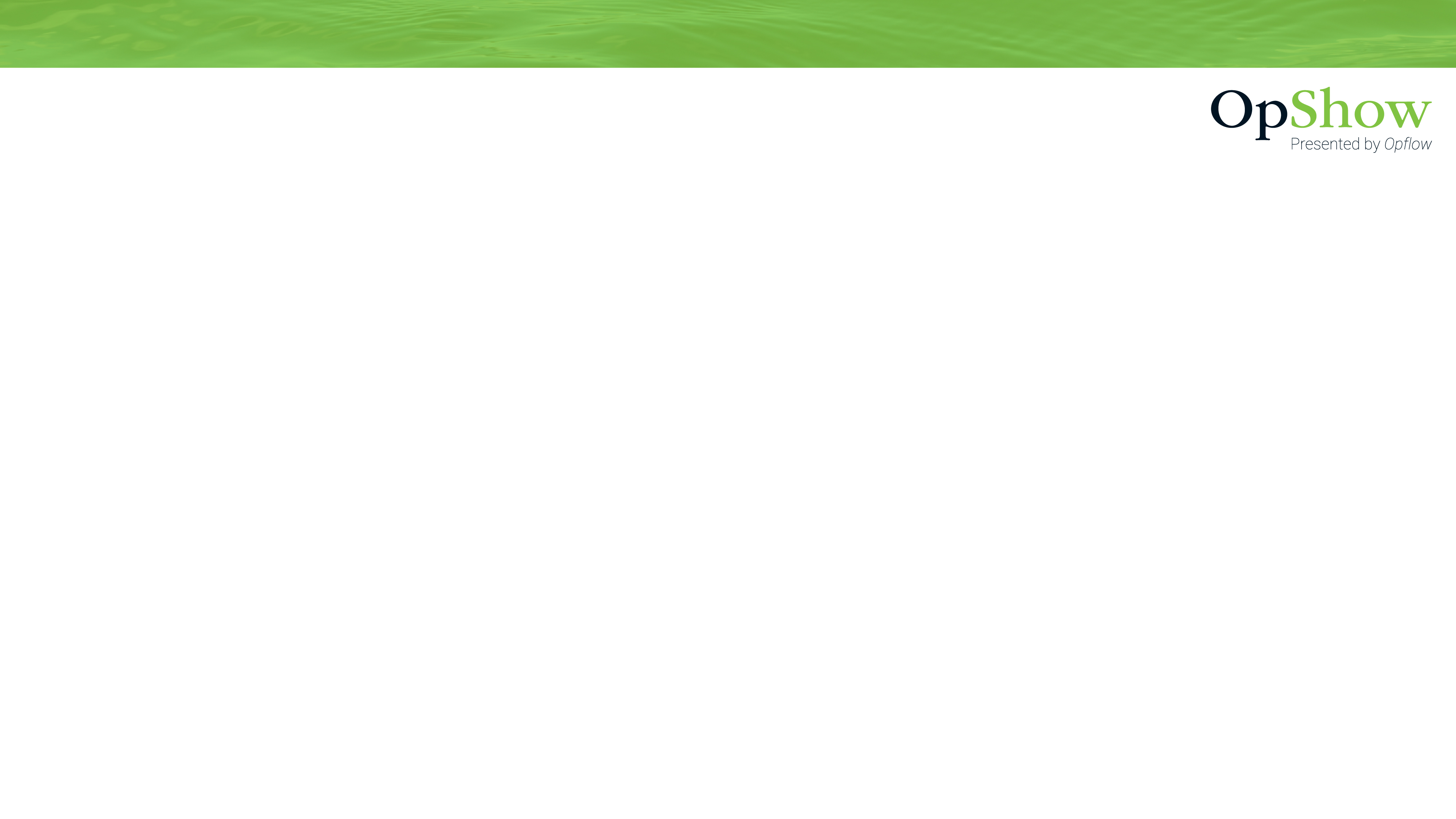 3. Settleability Analysis
Relative performance measurement between jars based on coagulant type, dose and flocculation duration
Samples are collected 25 minutes from the end of the flocculation period for a 4-jar tester
Settleability Analysis: 1 minute per Jar to sample, complete and record
Note: Do not use settleability as the sole source of data to determine optimum coagulant/dose
No supporting data on filterability and DOC reduction
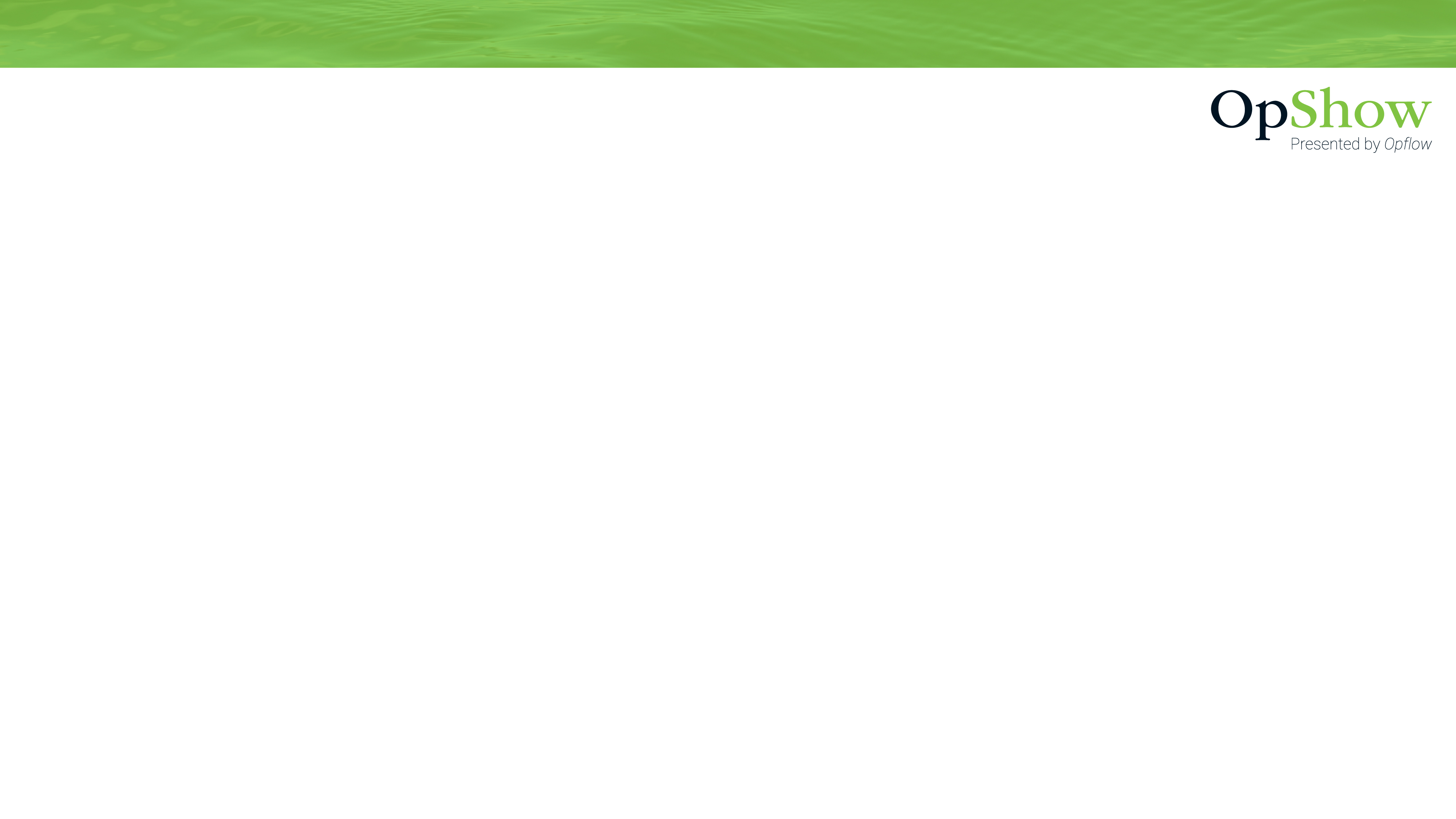 Sensitivity Performance AnalysisPlant ID: HRCSD; Plant dose (Alum: 35 mg/L, pDADMAC: 6.0 mg/L)
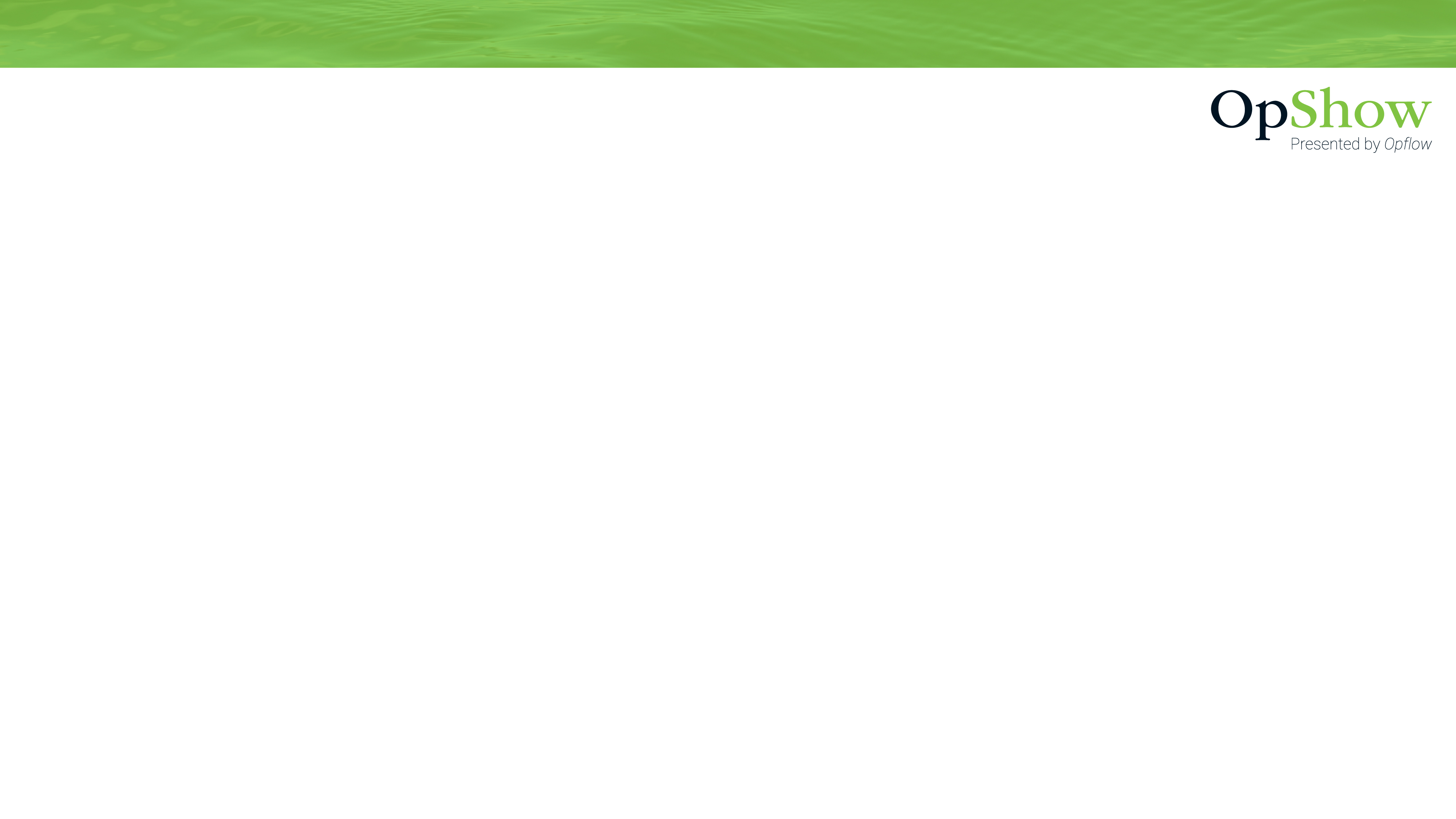 UVA Application – Plant ID: NWC
90 ug/L TTHMs
63 ug/L HAA5
Filtrate: 0.04 NTU
Filtrate UVA: 0.046/cm
Settled: 2.0 NTU
59 ug/L TTHMs
40 ug/L HAA5
Filtrate: 0.04 NTU
Filtrate UVA: 0.030/cm
Settled: 2.0 NTU
35% UVA 
Reduction
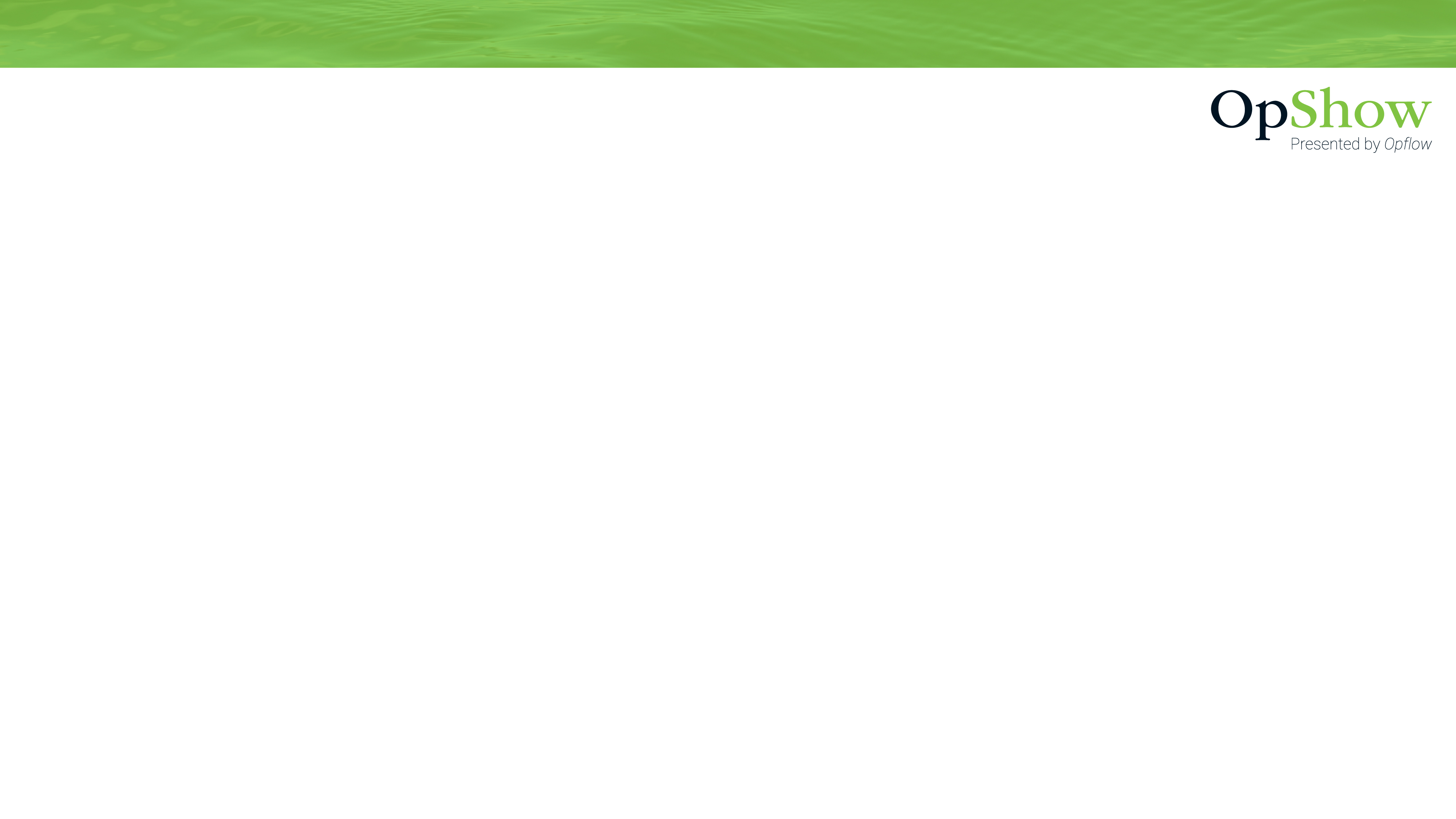 Audience Engagement Slide
Filterability and UVA analysis in jar testing provides information on

Coagulant underdosing
Coagulant overdosing
Floc strength
DOC reduction (UVA surrogate)
Potential disinfection by-product issues
All above
Answer (F) – All above
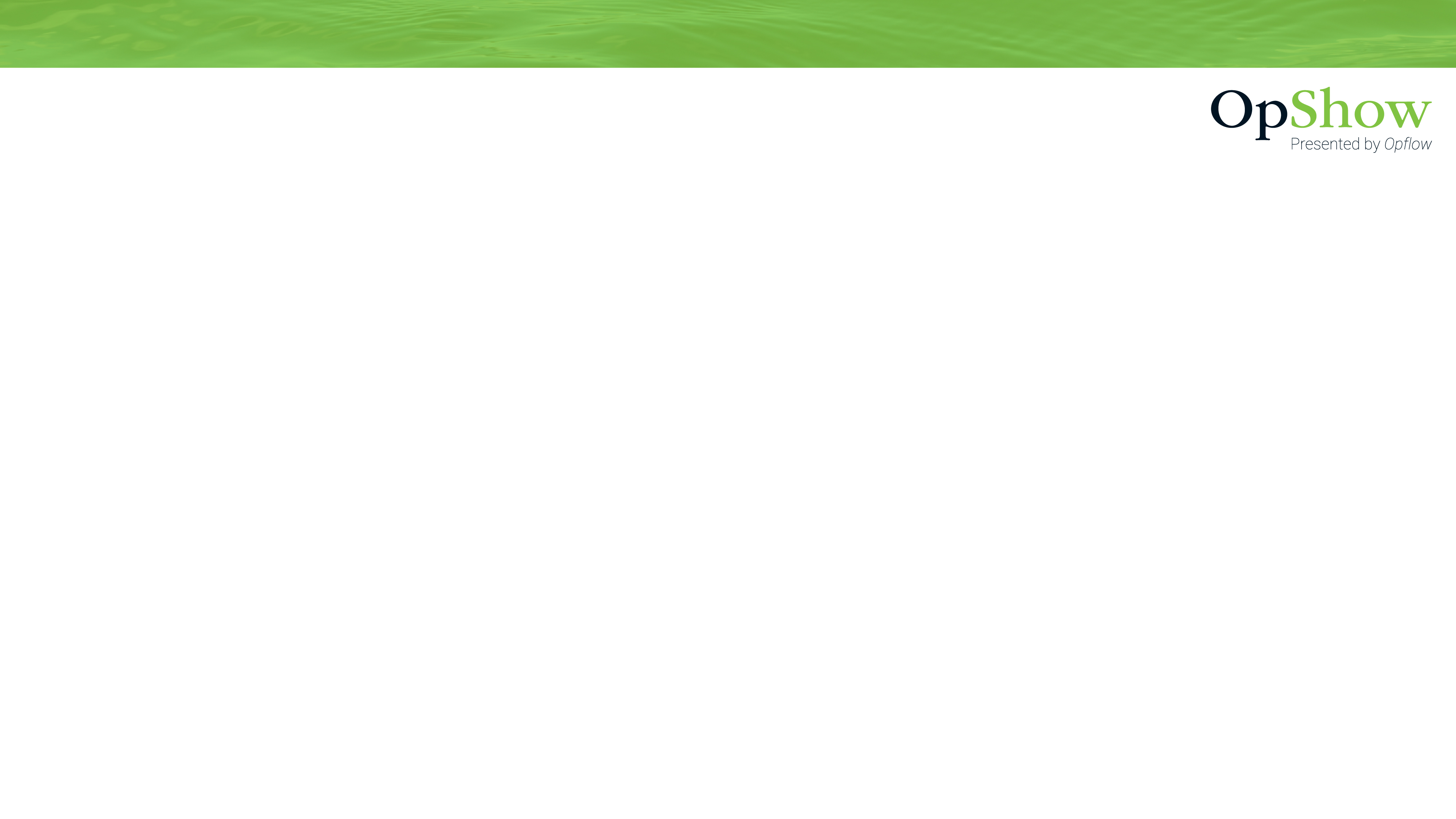 Jar Testing Procedures and Analysis
35 minutes to complete jar testing and analysis
*Note: Floc mixing duration longer than 5 minutes has no significant impact on filterability and filtrate UVA results.
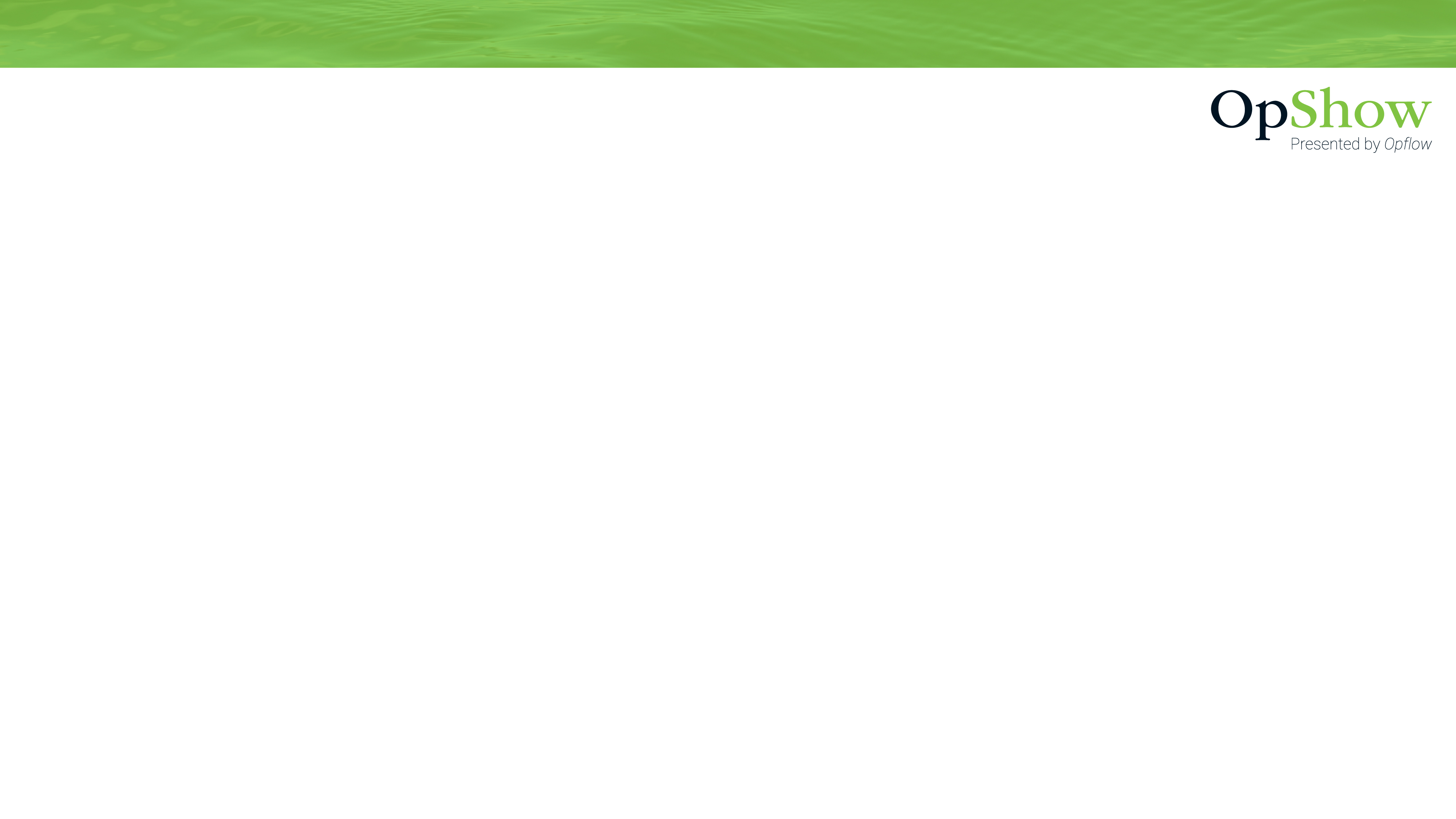 Case Studies
Coagulant overdosing (Filtrate NTU issues)

Kenya (Tenwek Hospital) – New Surface Water Treatment Facility – Jar Testing/Training for Plant Optimization
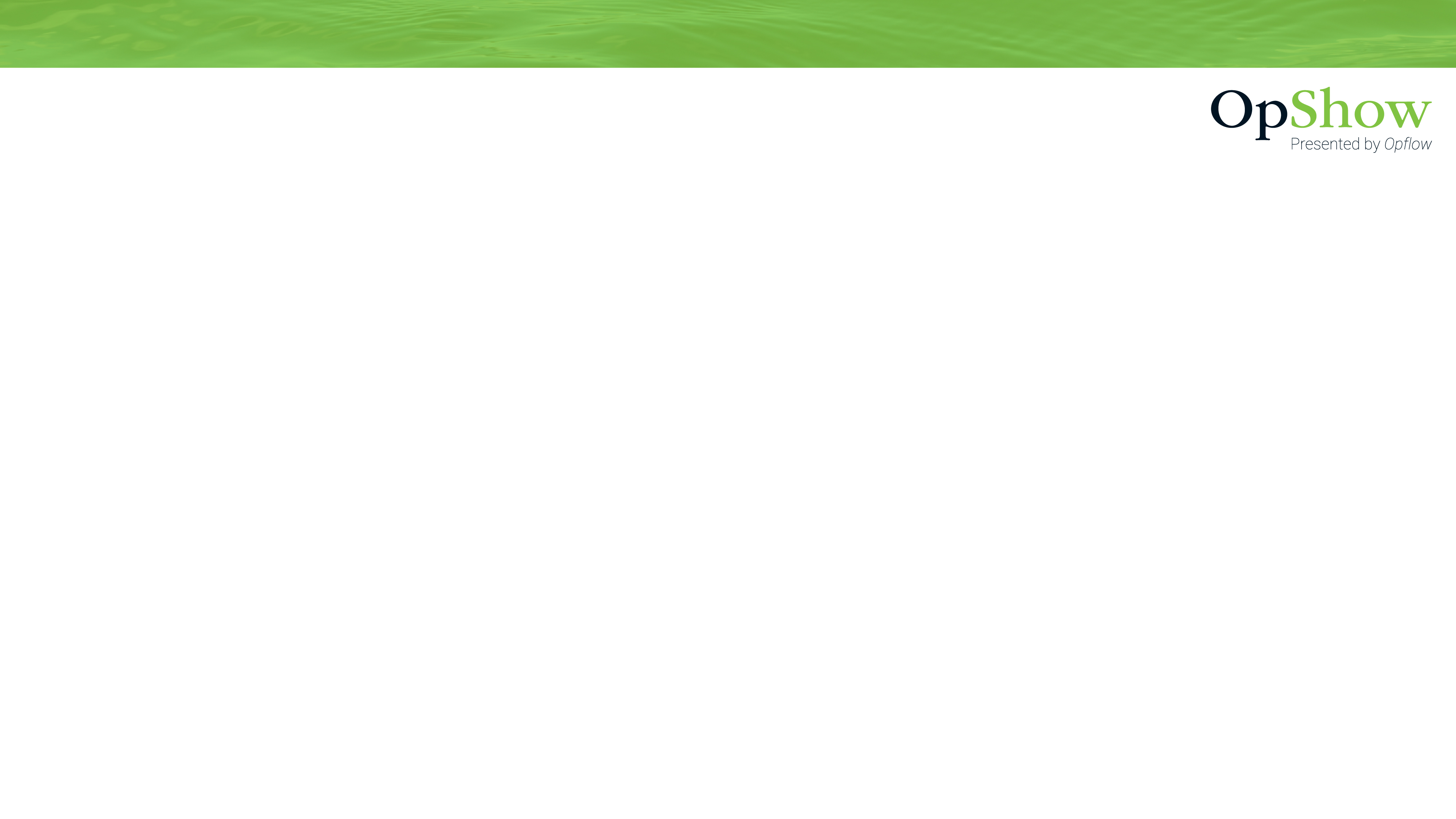 Case 1: Filterability AnalysisCoagulant Overdosing – Storm Event
50% of plant off-line for filter media change out
Source turbidity:  126 NTU, storm event
Operator doubles coagulant dose from 55 mg/L to:  110 mg/L
Plant settled water turbidity > 11 NTU
Plant filtrate turbidity: 0.20 - 0.26 NTU
Filter backwashing once per hour
Operator overwhelmed/not enough sleep
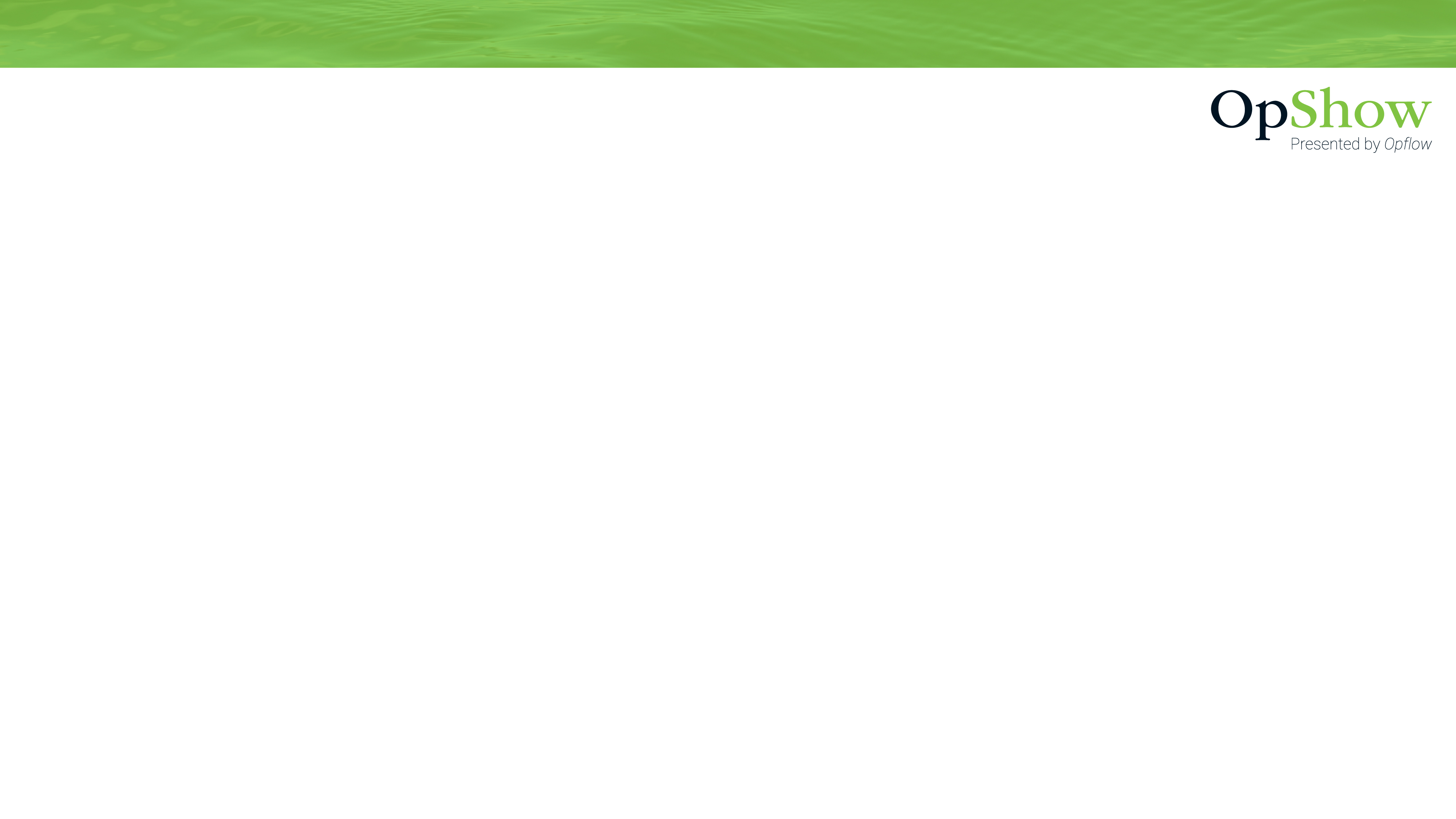 Case 1: Jar Test Results vs Plant
Plant Operations before Jar Testing: 
Coagulant dose: 110 mg/L
Filtrate turbidity: 0.20 - 0.26 NTU
Settled water turbidity: >11 NTU
Plant Operations after Jar Testing: 
Coagulant dose: 75 mg/L
Filtrate turbidity: 0.05 NTU
Settled water turbidity: 2 NTU
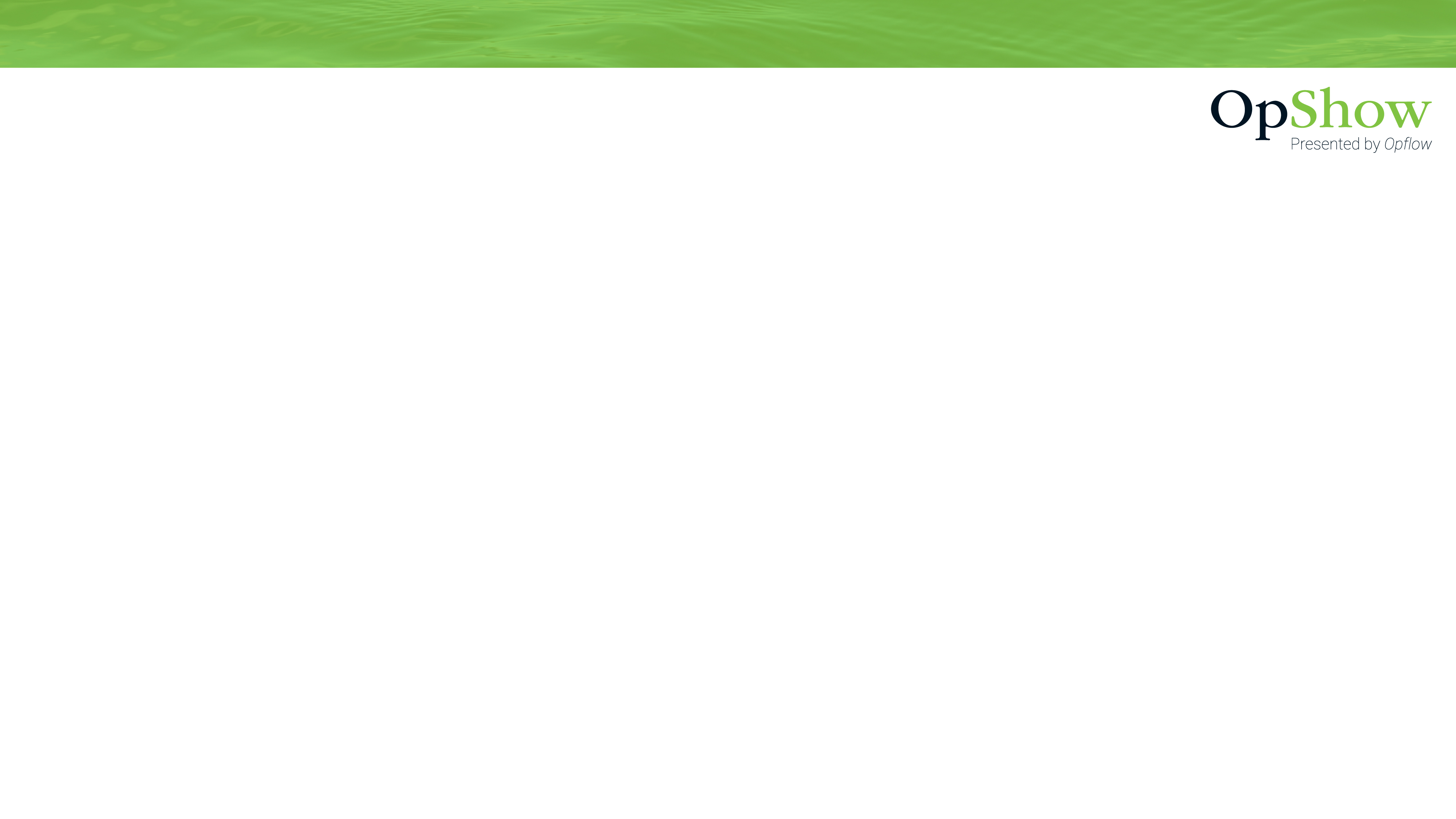 Case 2:
Kenya, Tenwek Hospital - Surface Water Treatment Plant
Mission: 
Optimize the chemical and operations of the new surface water treatment facility. 
Train and work with the operators
River Mara
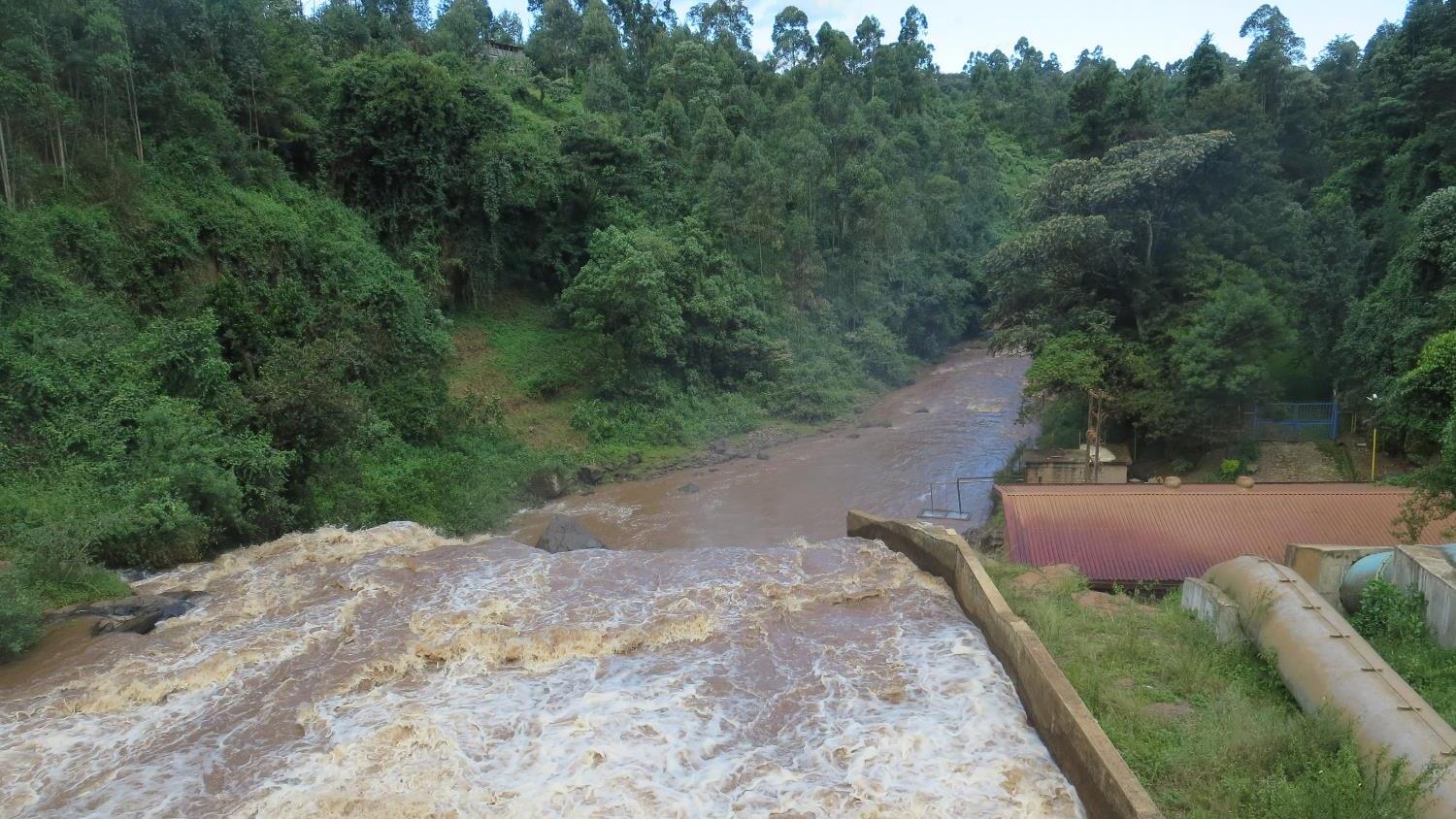 Source Water
River Mara
Alkalinity: 12 mg/L CaCO3
Turbidity: 100 – 800 NTU
Source 0.4 um Filtered:
UVA: 0.170/cm
UVT: 67.6 %
Available Chemicals
Dry Alum
Dry Soda Ash
Dry Calcium Hypochlorite
Treatment Plan
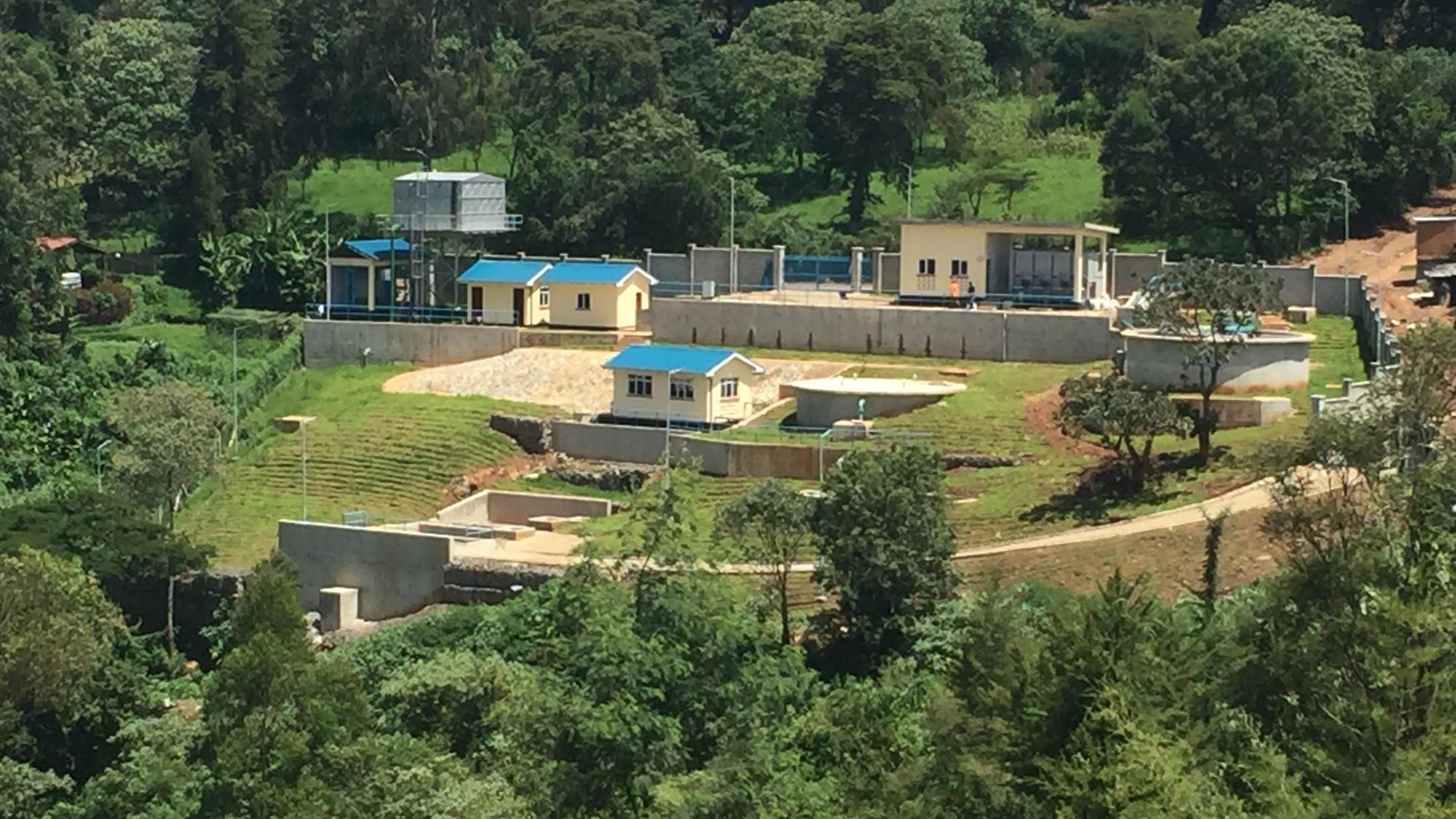 Mix
Chemical
Solutions
Clean Water
Backwash Tank
Booster
Pump
Bld
Clearwell
Chemical
Storage
Bld
Clarifier
& Filter
Gravity
Chemical
Feeders
Office 
Bld
Lab 
Bld
Sludge
Drying Beds
Backwash Lagoon/
Filter-to-waste/
Clarifier Desludging
Clarifier/Filter
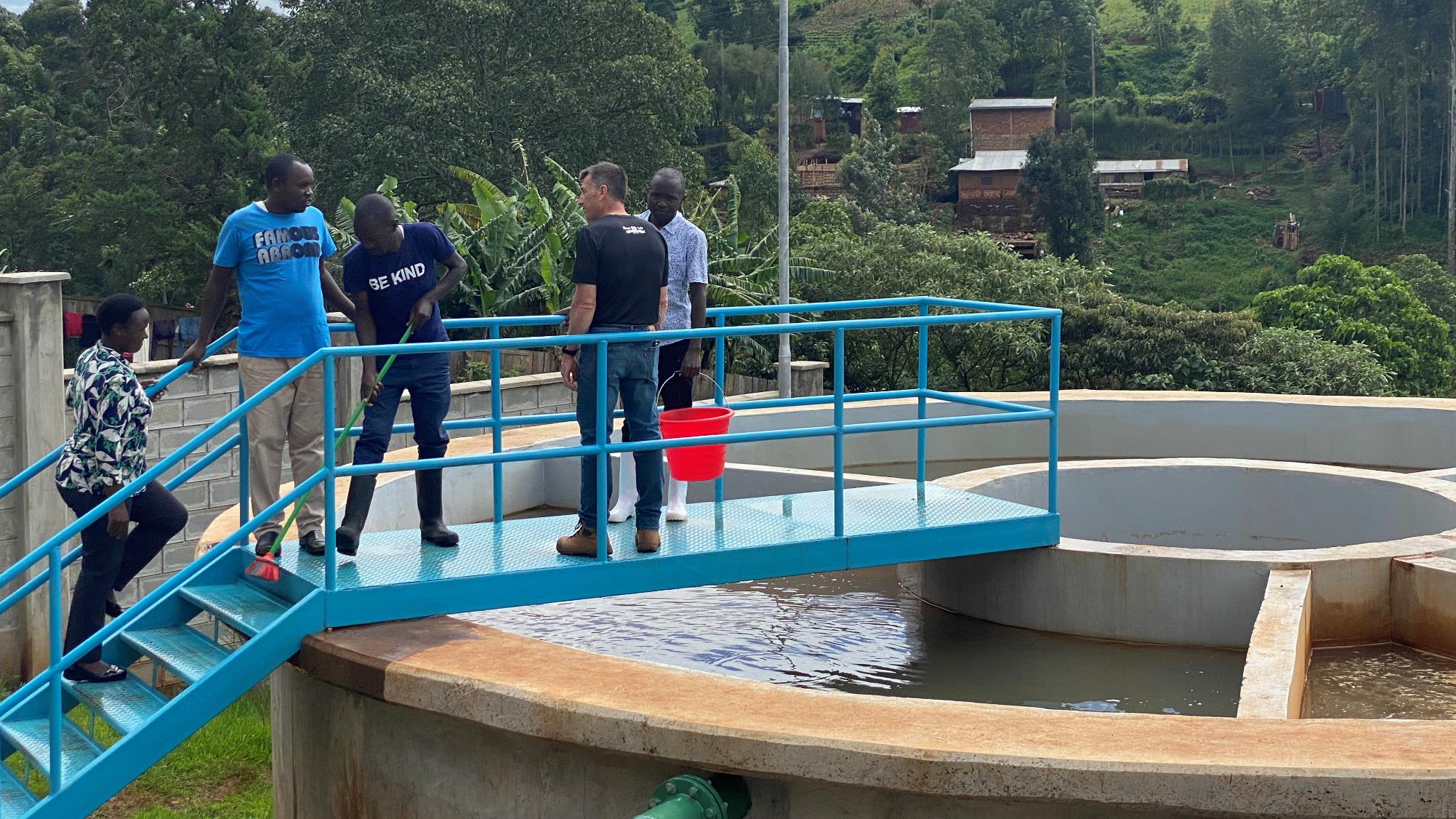 Sand
Filter
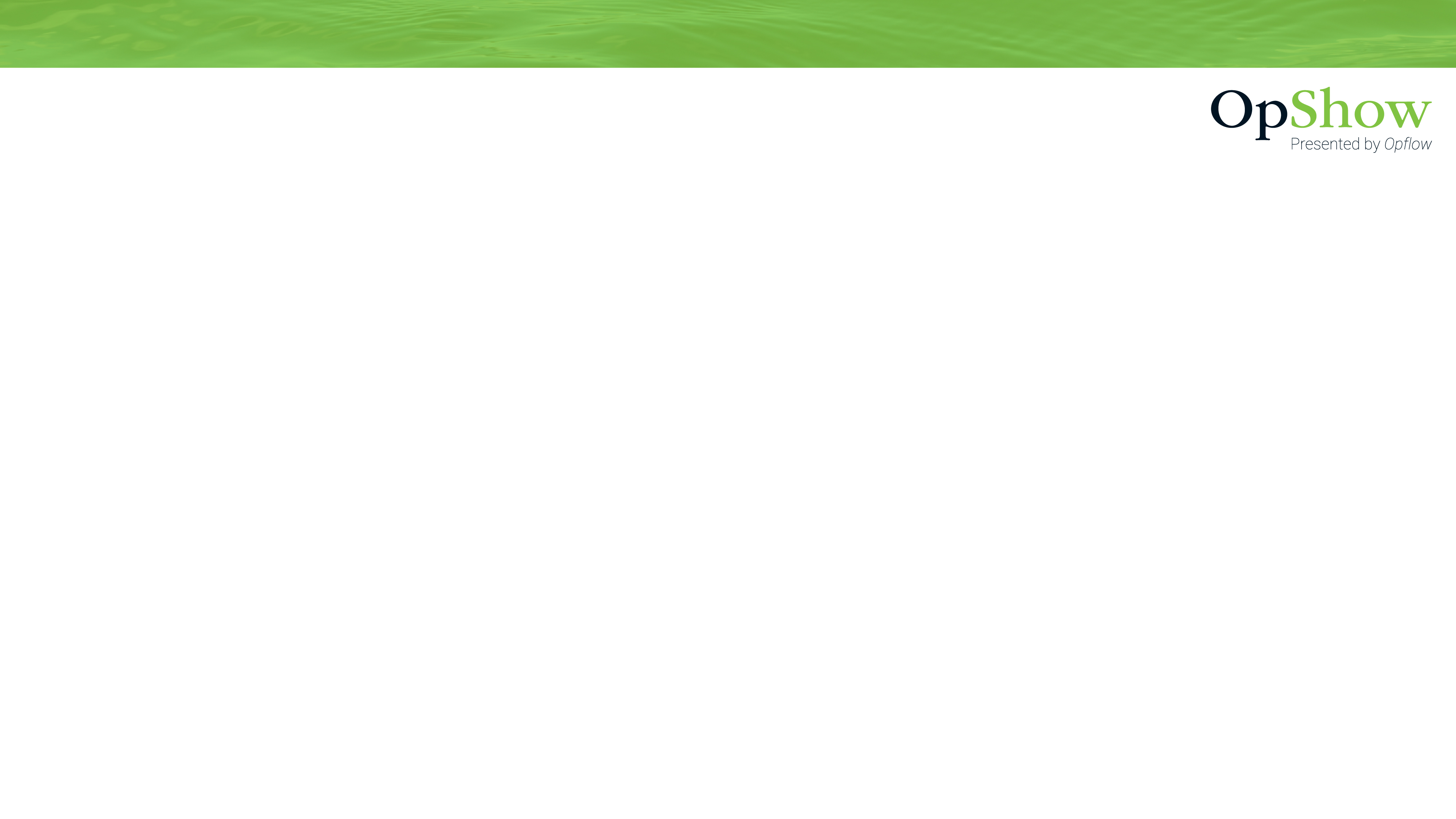 Case 2.  Jar Testing/Training for New Treatment Plant in Kenya (Tenwek Hospital)
Upon arrival (April 2022) at Tenwek Hospital
Alum/Soda Ash added at front of treatment plant
Filtrate turbidity >1 NTUs; Kenya’s turbidity standard: <=5 NTUs
Jar testing results showed Na2CO3 had negative impact on filterability
Moved Na2CO3 to post filtration
Optimized Alum dose via jar testing
Results: 
Filtrate turbidity <0.1 NTU 
Filtrate UVA: 0.008/cm
Filtrate UVT: 98%
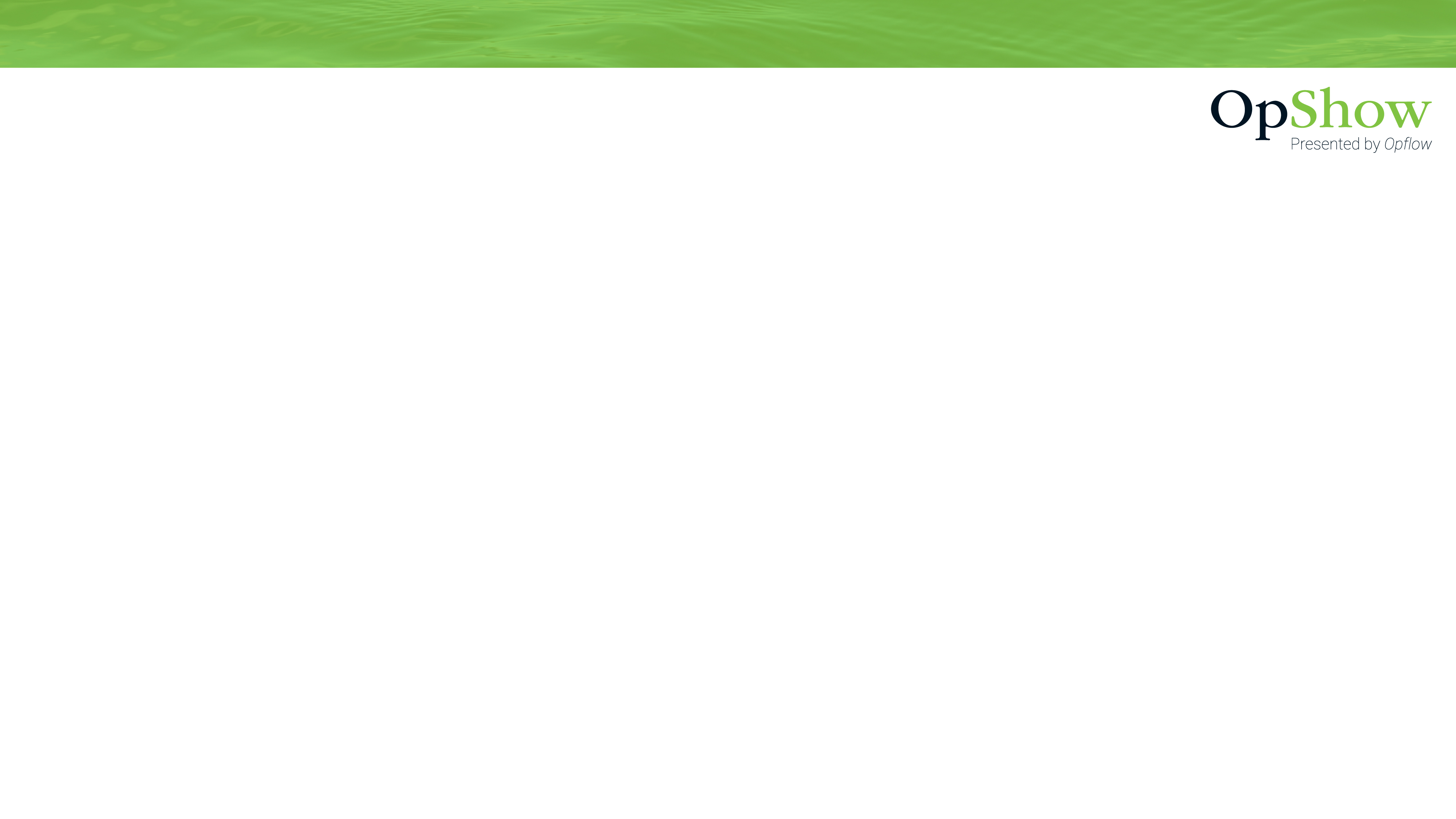 Kenya, Tenwek Hospital, Jar Testing for Optimization
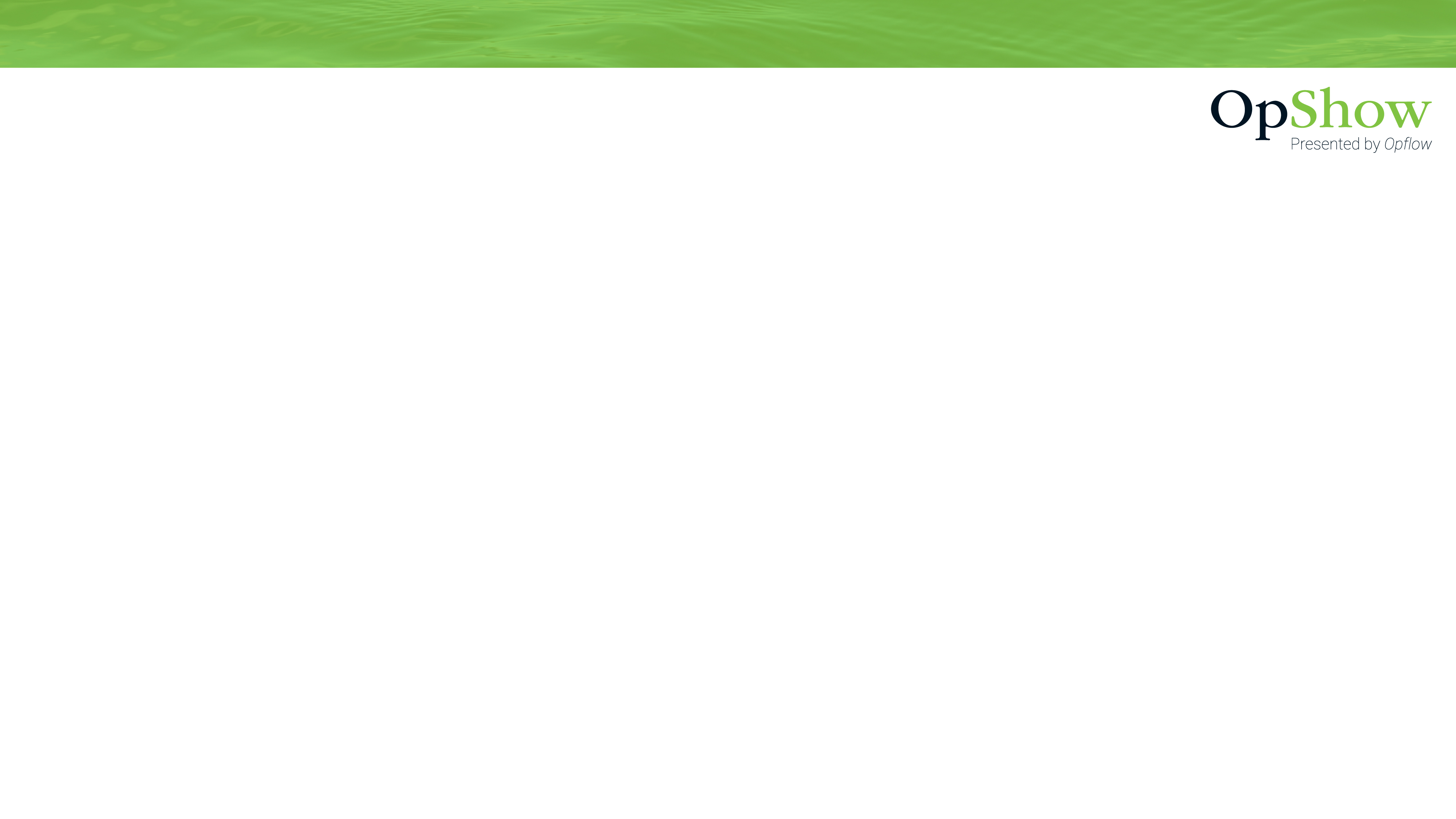 Thank you for attending!Contact and Links
Guy Schott, P.E.
State Water Resources Control Board
Division of Drinking Water, Santa Rosa, CA

Go to Jar Test Results/Procedures for tools to download
www.waterboards.ca.gov/drinking_water/programs/districts/mendocino_district.html
Jar Testing Done Right video training https://youtu.be/aGByyxhelkI
Email: Guy Schott - Guy.Schott@waterboards.ca.gov